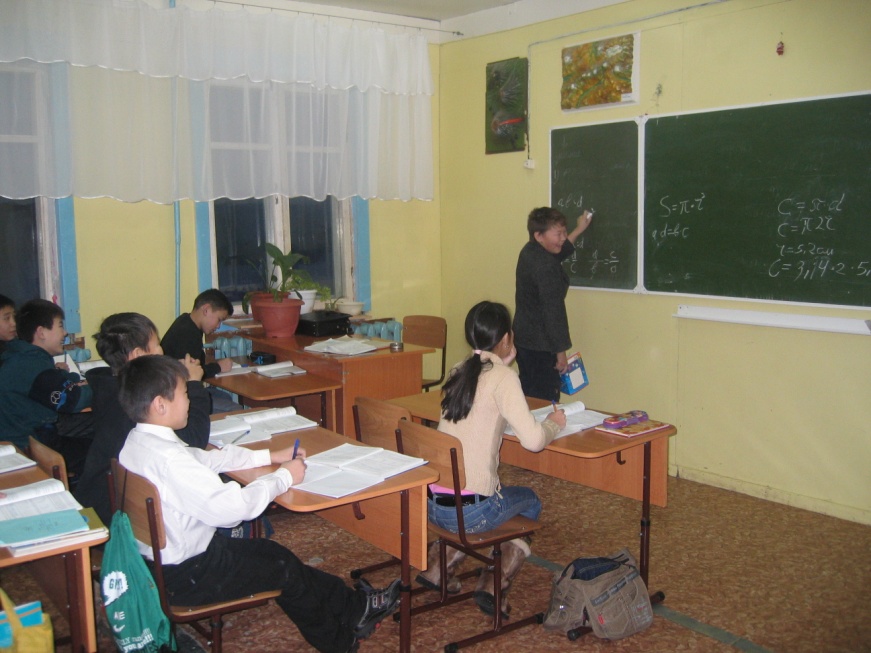 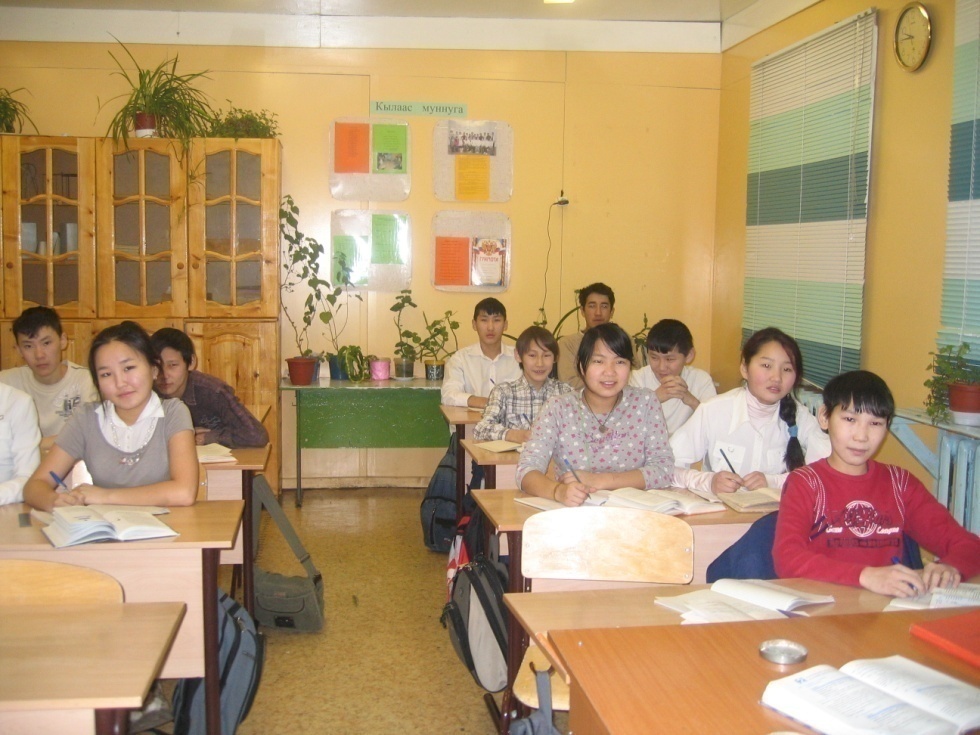 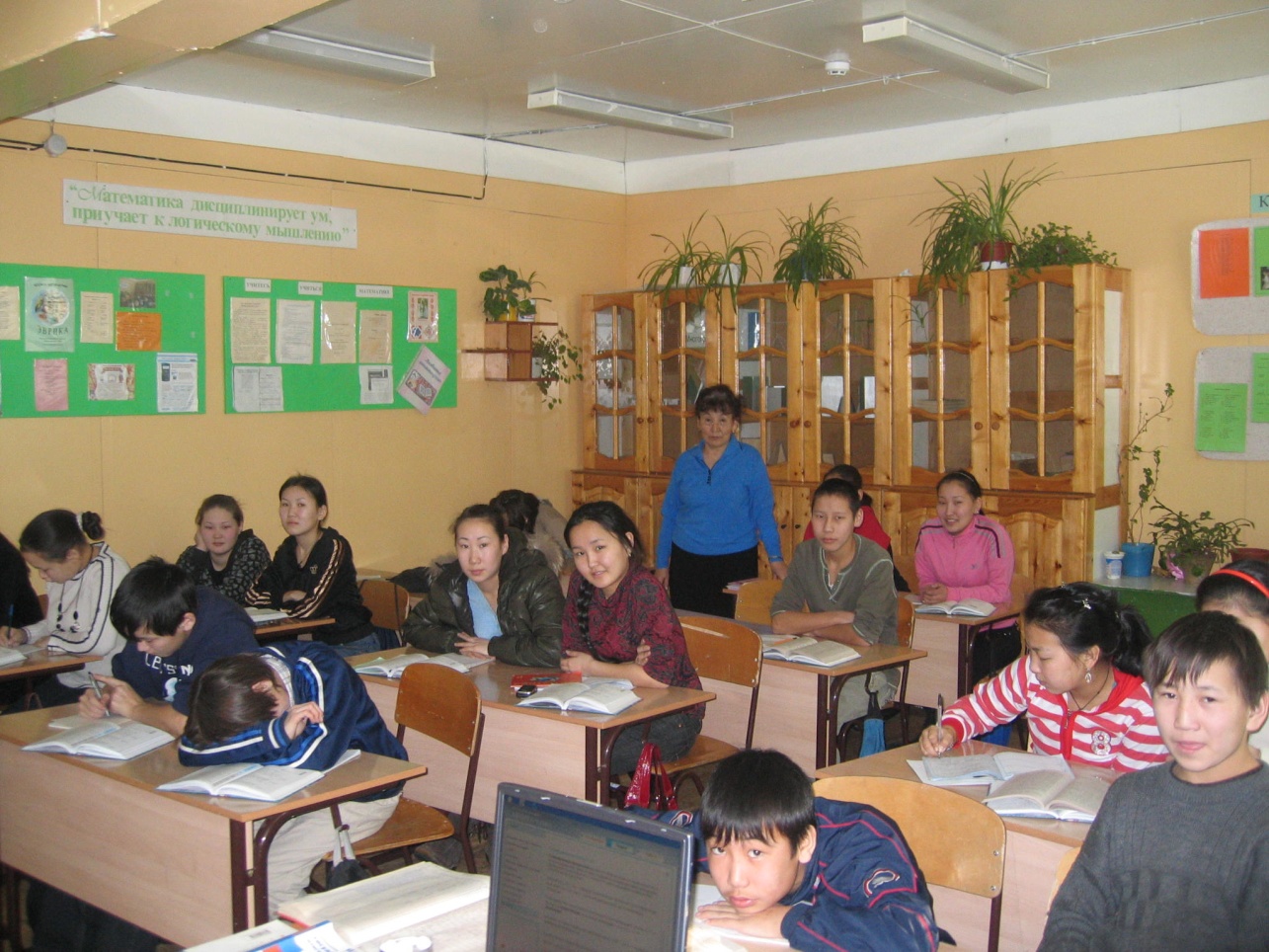 Цель:
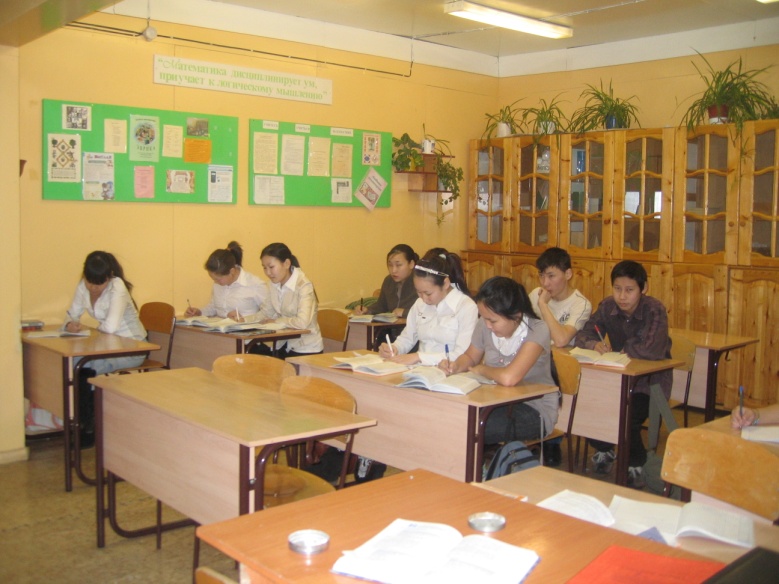 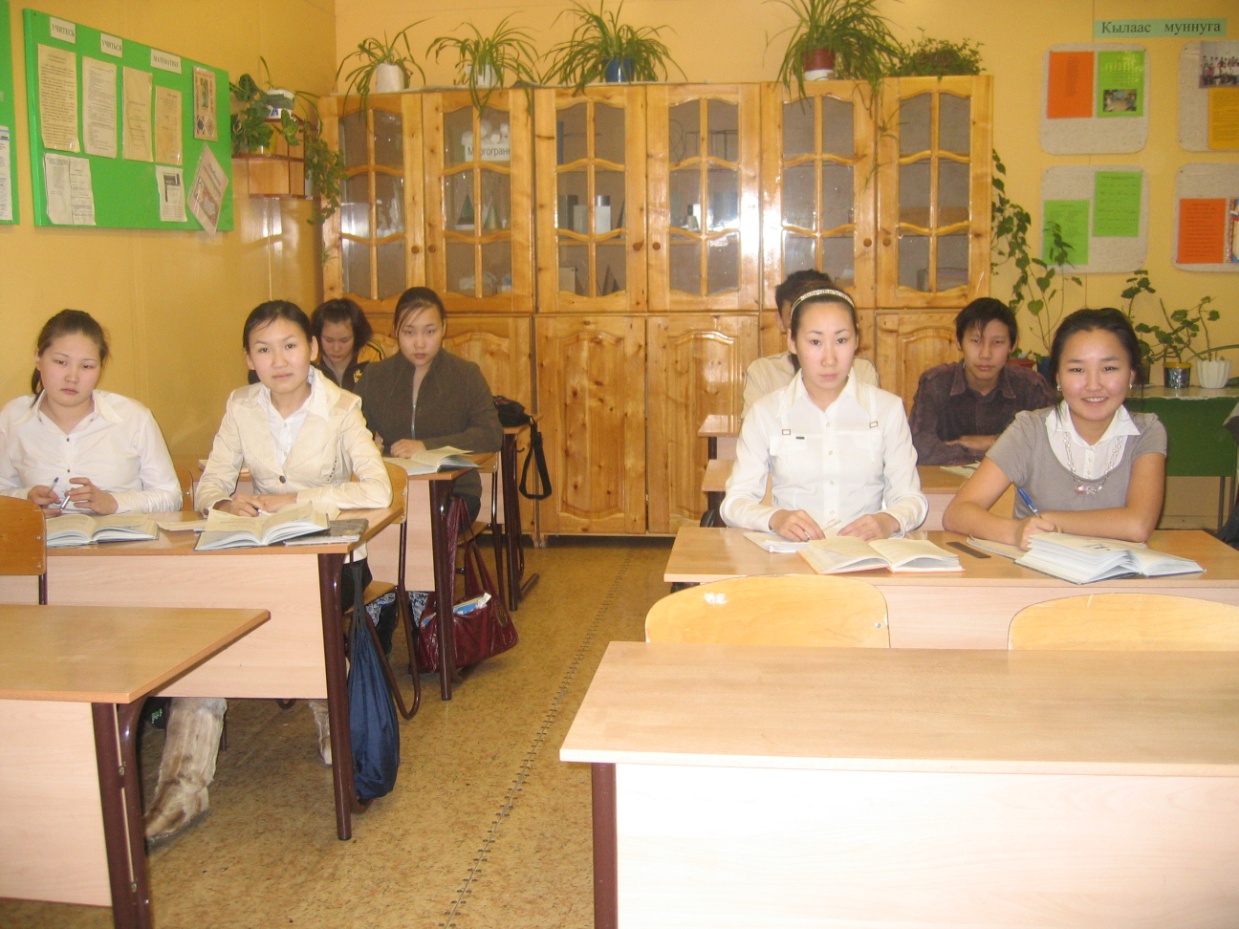 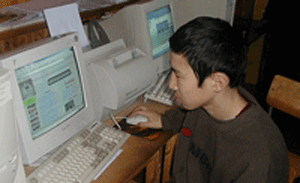 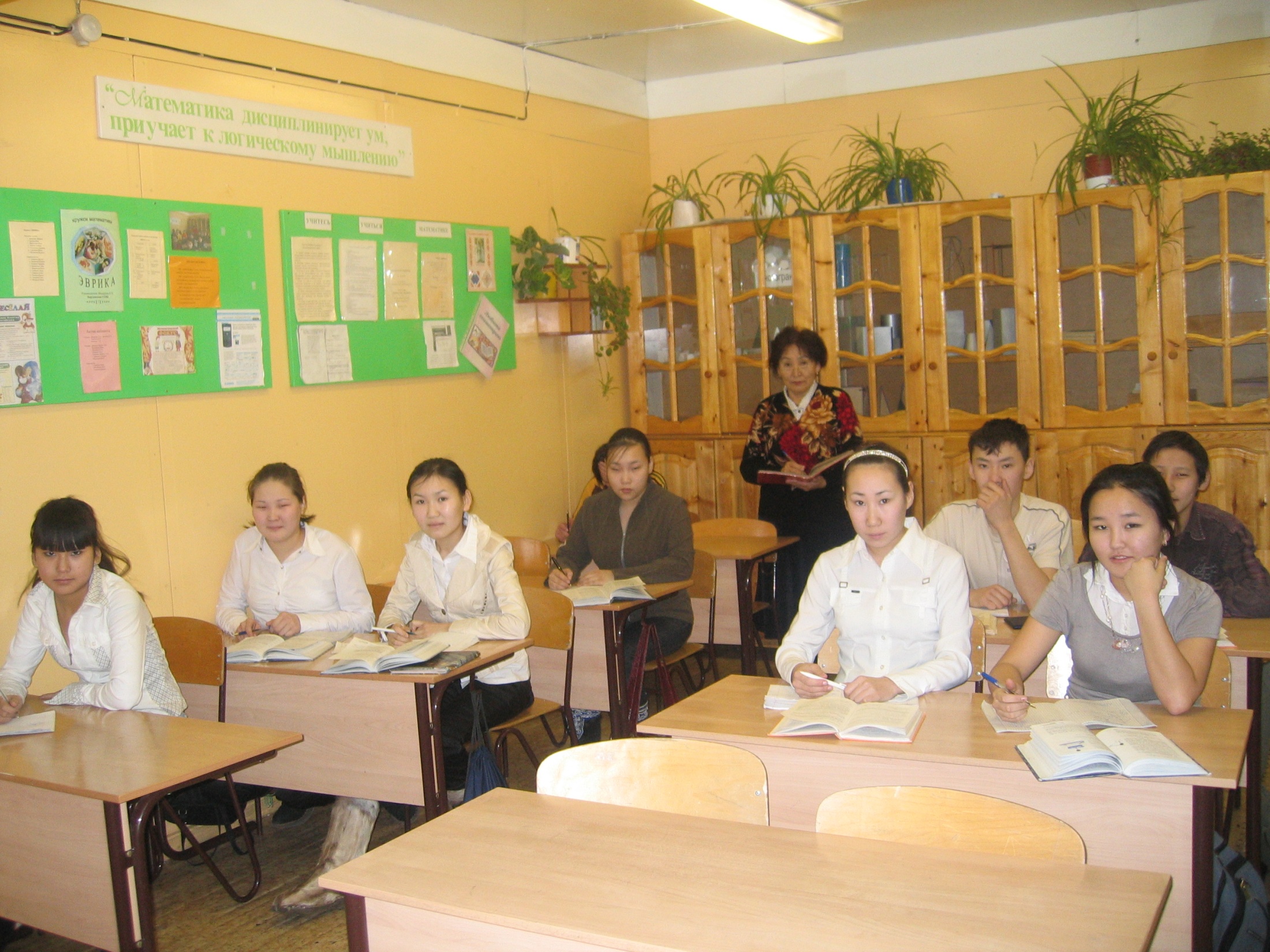 ЗАДАЧИ
2. Развитие логического и 
математического мышления.
1.С помощью компьютерных технологий 
разнообразить форму проведения 
внеклассной работы.
3.Расширение математического кругозора и 
творческих способностей учащихся.
4.Формирование целеустремленности,
 настойчивости, трудолюбия.
Актуальность
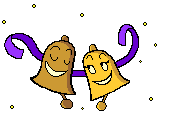 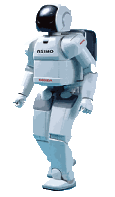 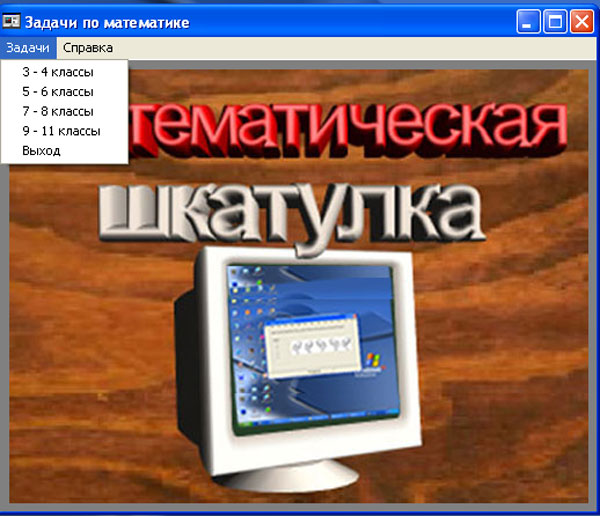 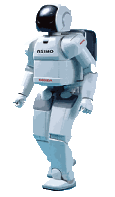 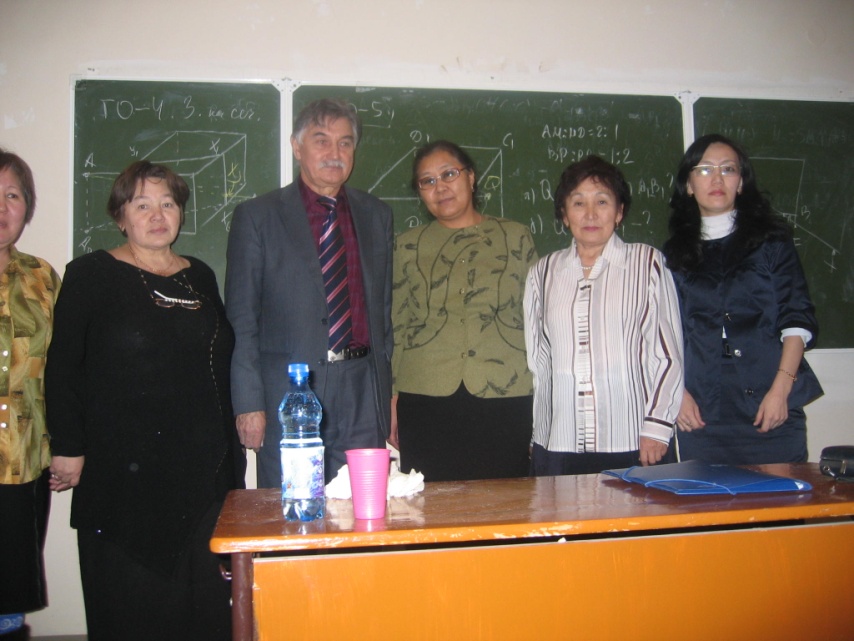 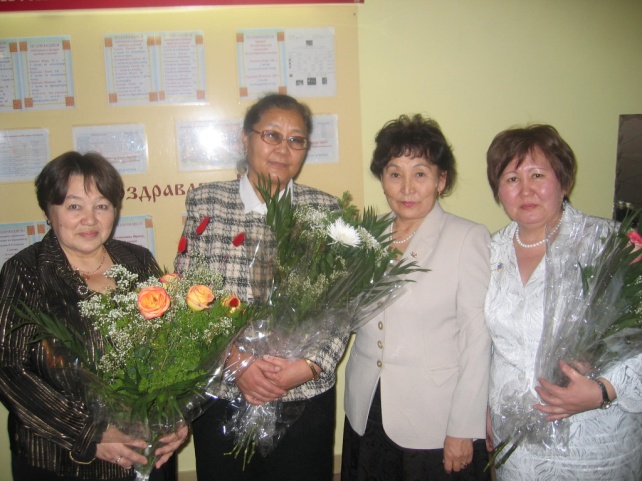 Логические задачи
Электронный задачник состоит из разделов:
1. Справка (советы) там вы увидите правило работы
 тематика задач:
Наглядные задачи
Логика
Комбинаторика
Конструкция
2.  Задачи Сто задач с ответами составлены в виде тестов. Они систематизированы по четырём категориям:  
3-4 классы 
5-6 классы 
7-8 классы
9-11 классы.
3. Результат После решения задач выводится результат правильных ответов в баллах. Учитель по этим баллам может поставить оценку в журнал, если это необходимо. По результатам тестирования каждый ученик получает индивидуальную рецензию с указанием сильных и слабых сторон подготовки.
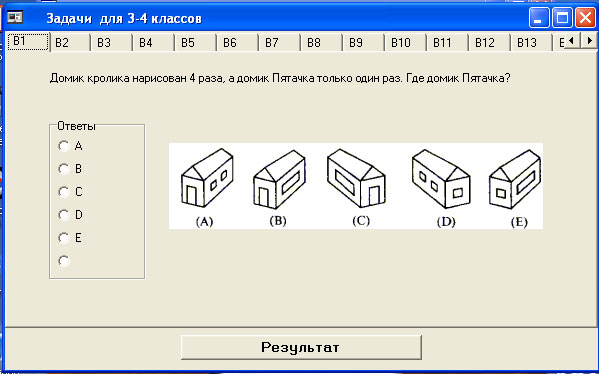 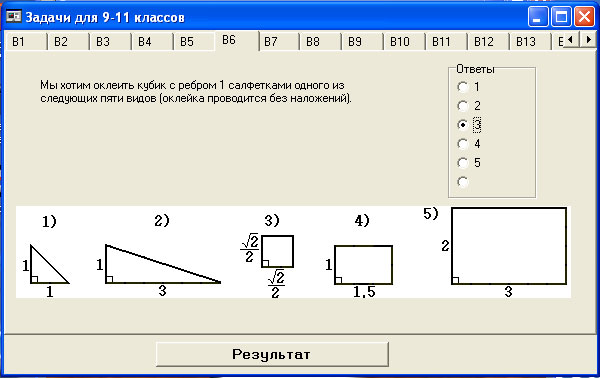 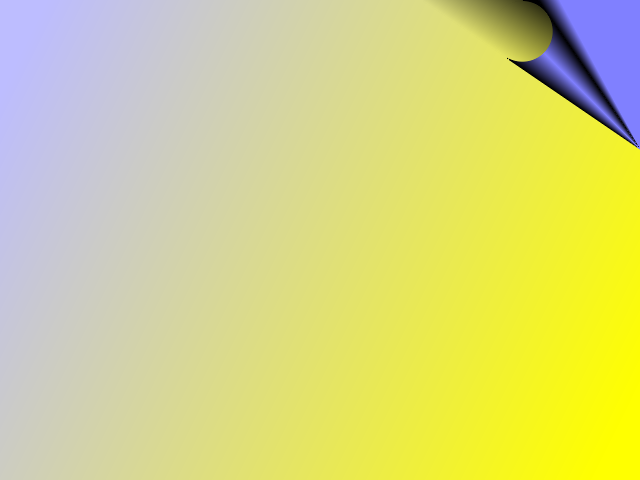 ЗАКЛЮЧЕНИЕ
Электронный задачник облегчит подготовку учителя к внеклассной работе, к уроку, на его основе можно оперативно создавать раздаточный материал к конкретному занятию.
Каждый учитель получит возможность выстраивать собственную линию обучения в зависимости от уровня его учеников.
«Математическая шкатулка»  дает учащимся возможность объективно оценить уровень своих знаний, а также определить свой рейтинг среди учащихся, проходивших это  тестирование.
Электронный сборник занимательных задач «Математическая шкатулка»  способствует разнообразию форм проведения внеклассной  работы, развитию интереса  учащихся к математике, увлечению школьников математикой.
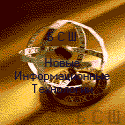 Наши проекты
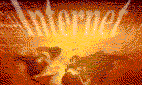 Обучающие 
Информатика >>> 
Математика >>> 
Родной язык (начальные классы) >>> 
Русский язык (начальные классы) >>> 
Математика (III класс) >>> 
Математика (IV класс) >>>
Контролирующие 
Информатика >>> 
Математика >>> 
Родной язык (начальные классы) >>> 
Русский язык (начальные классы) >>> 
Математика (III класс) >>> 
Математика (IV класс) >>>
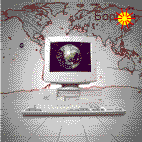 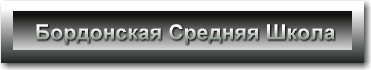 Адрес сайта
http://Bordon.ya1.ru
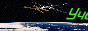 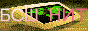 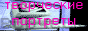 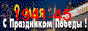 тесты
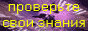 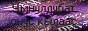 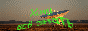 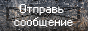 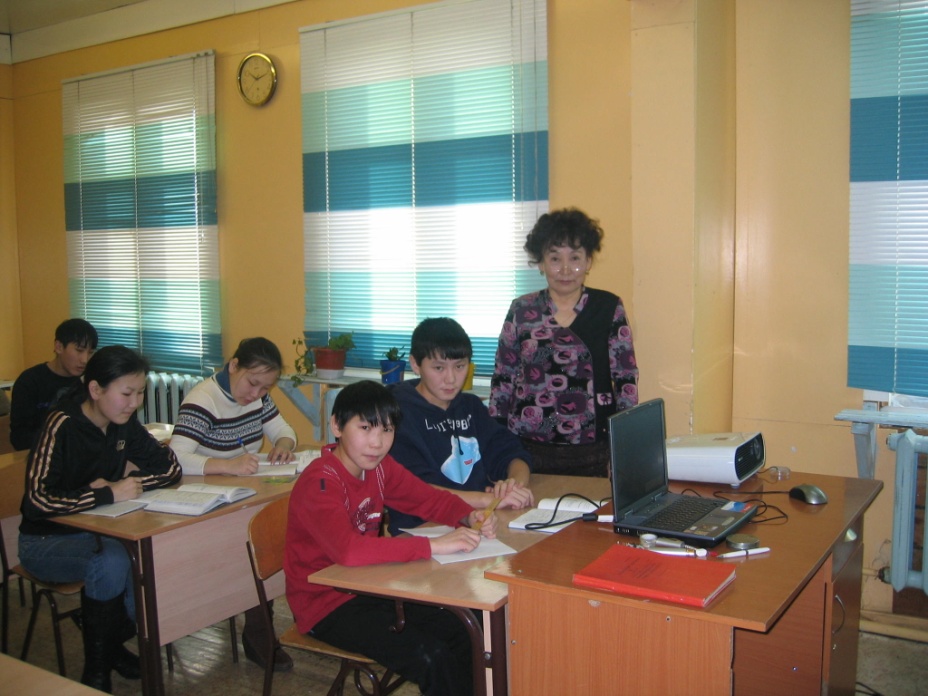 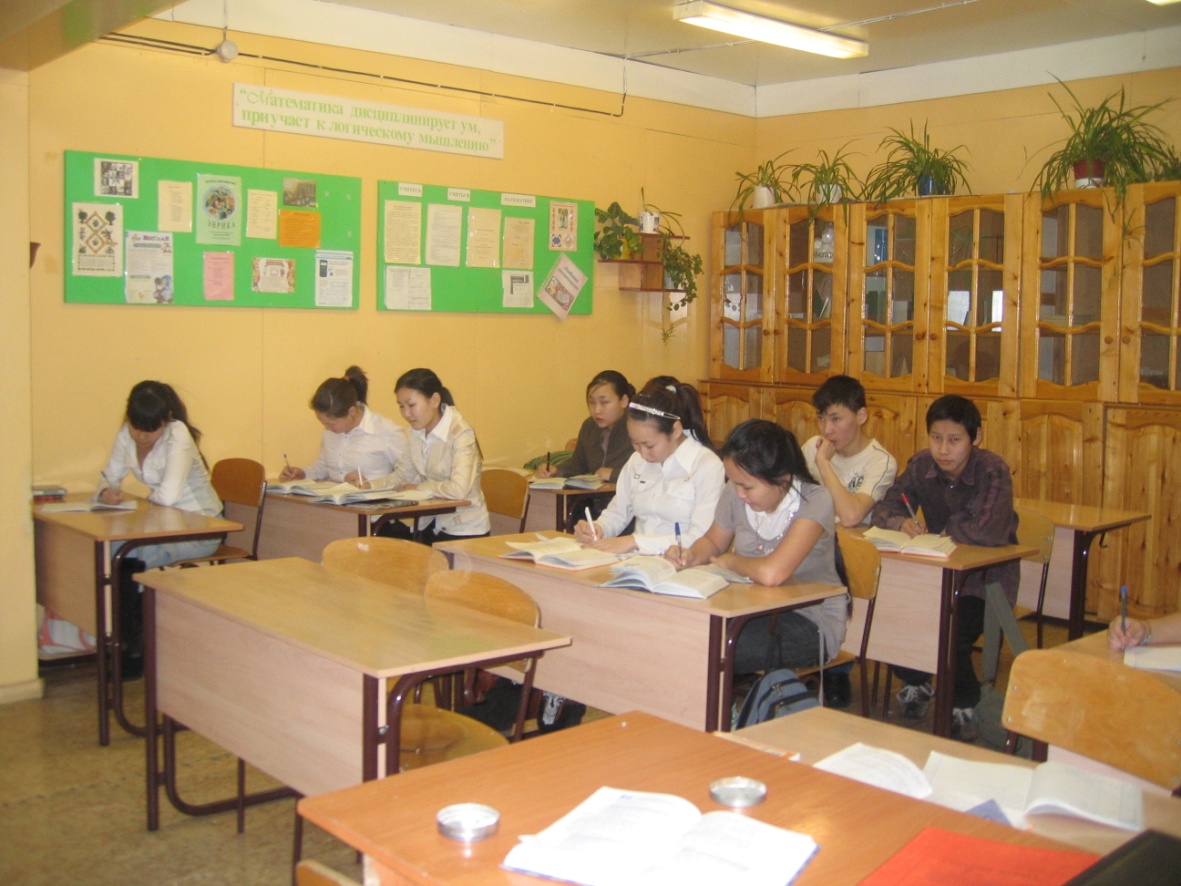 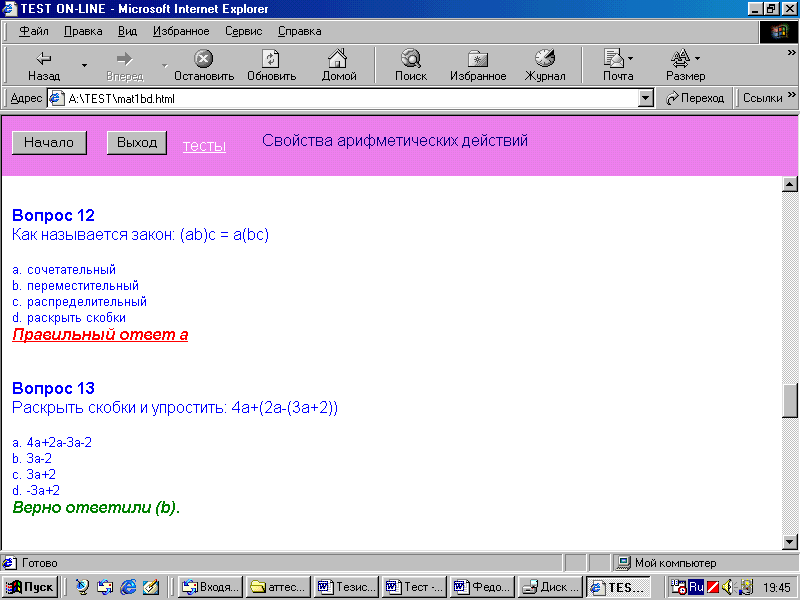 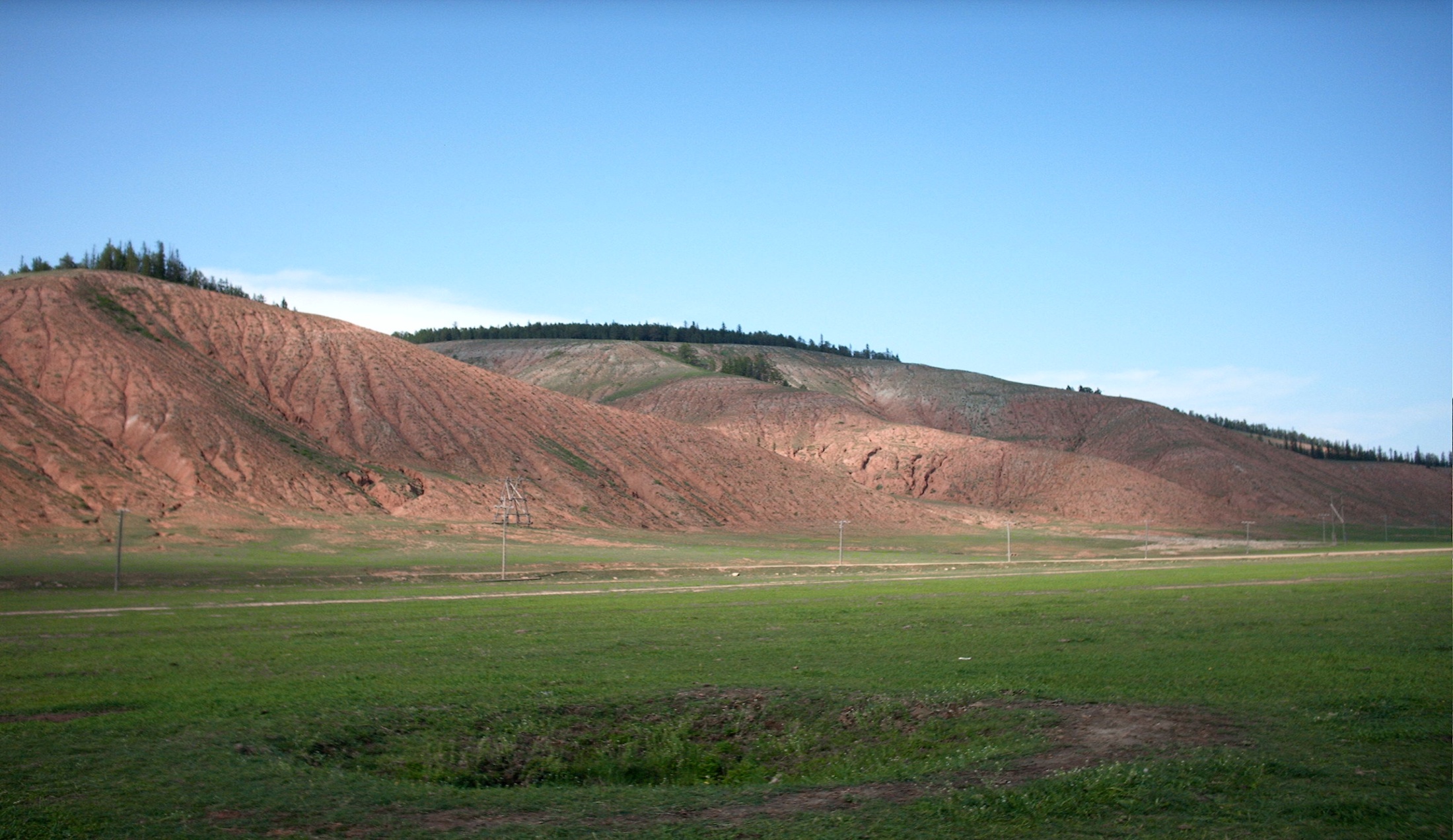 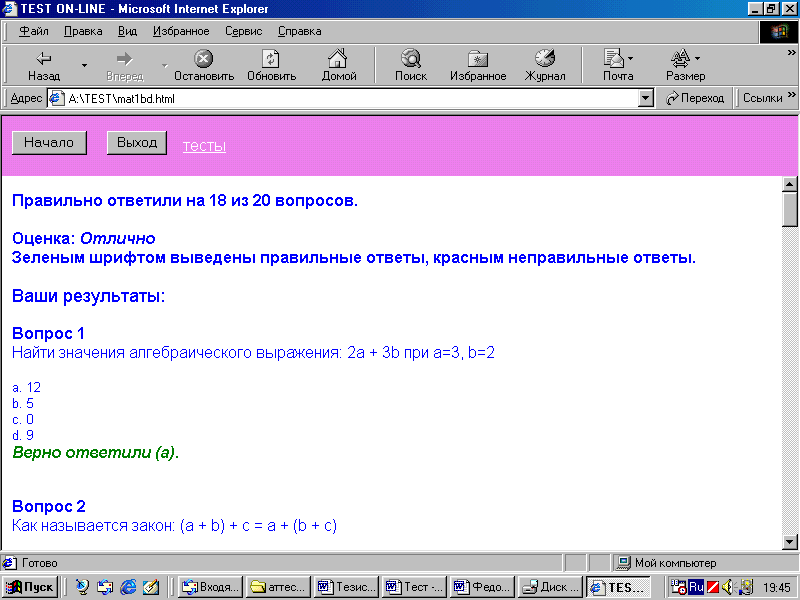 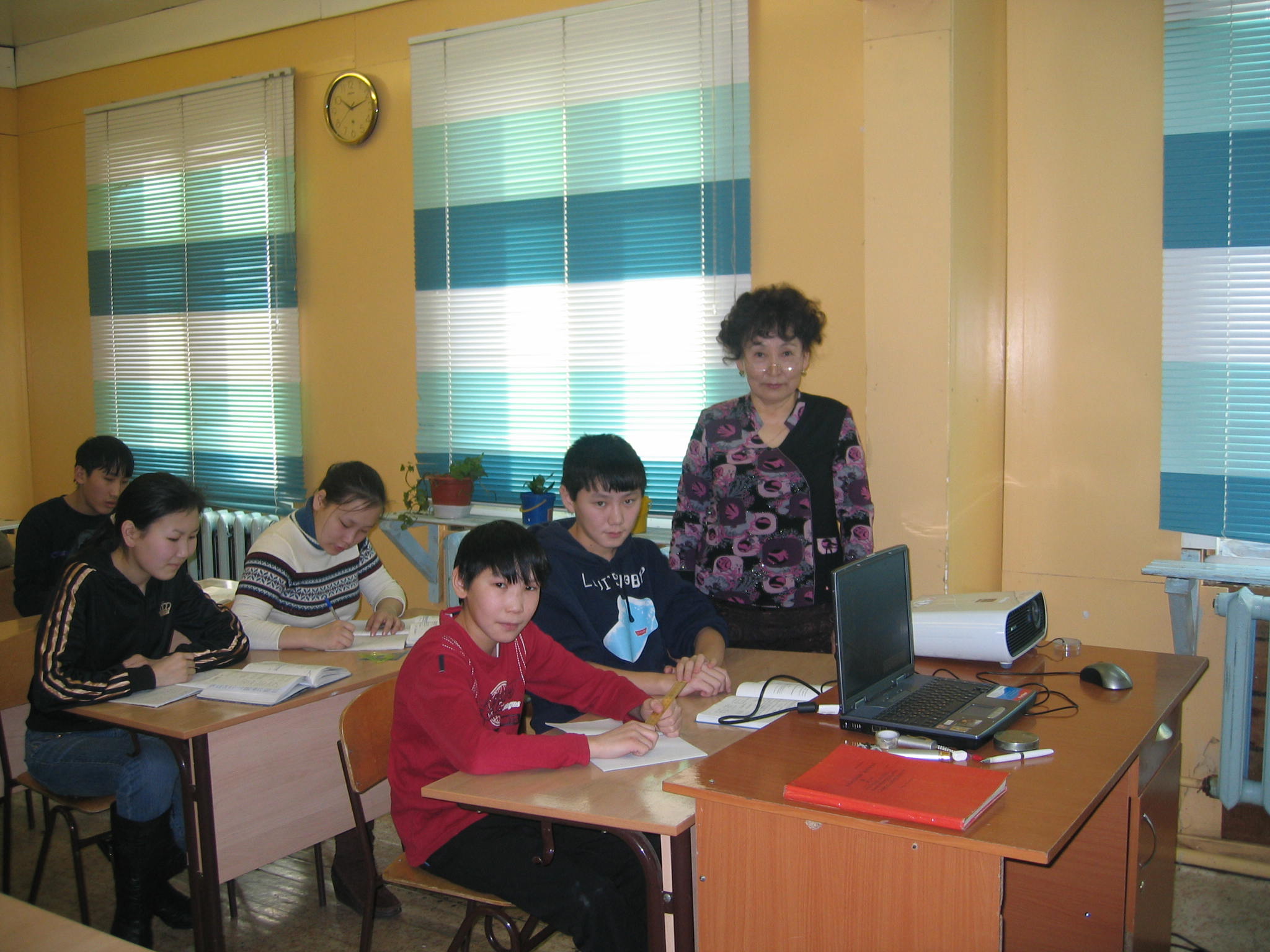 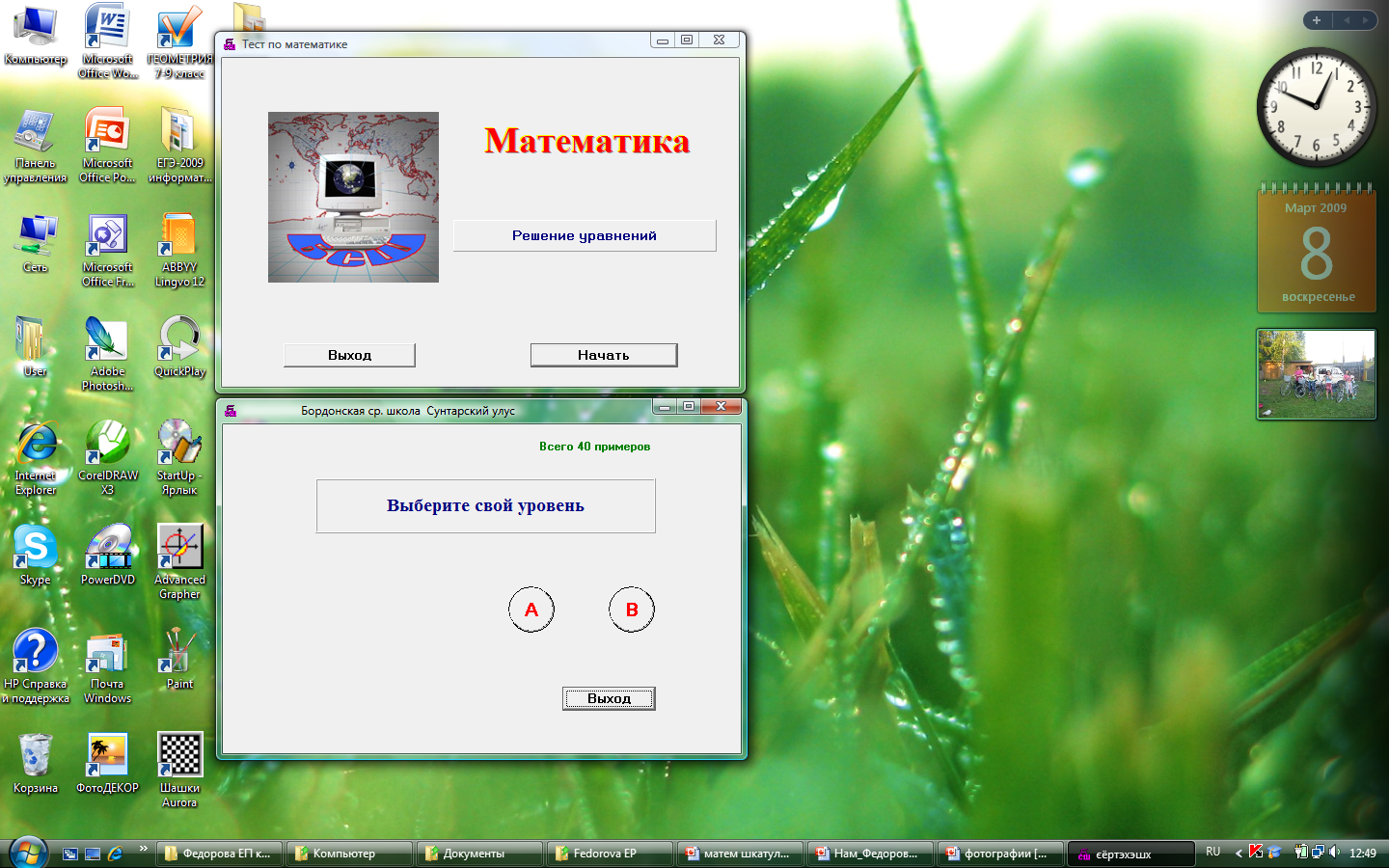 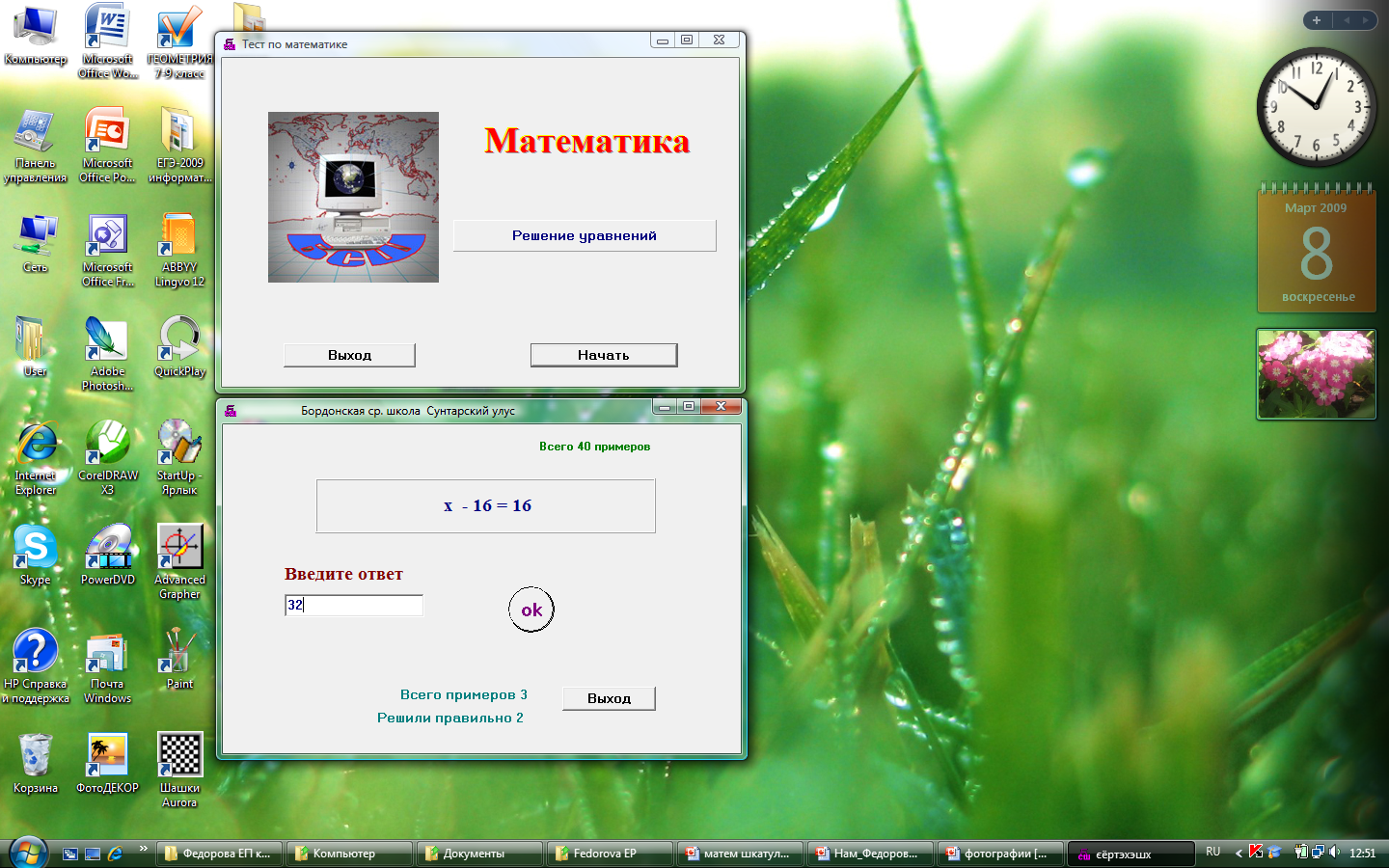 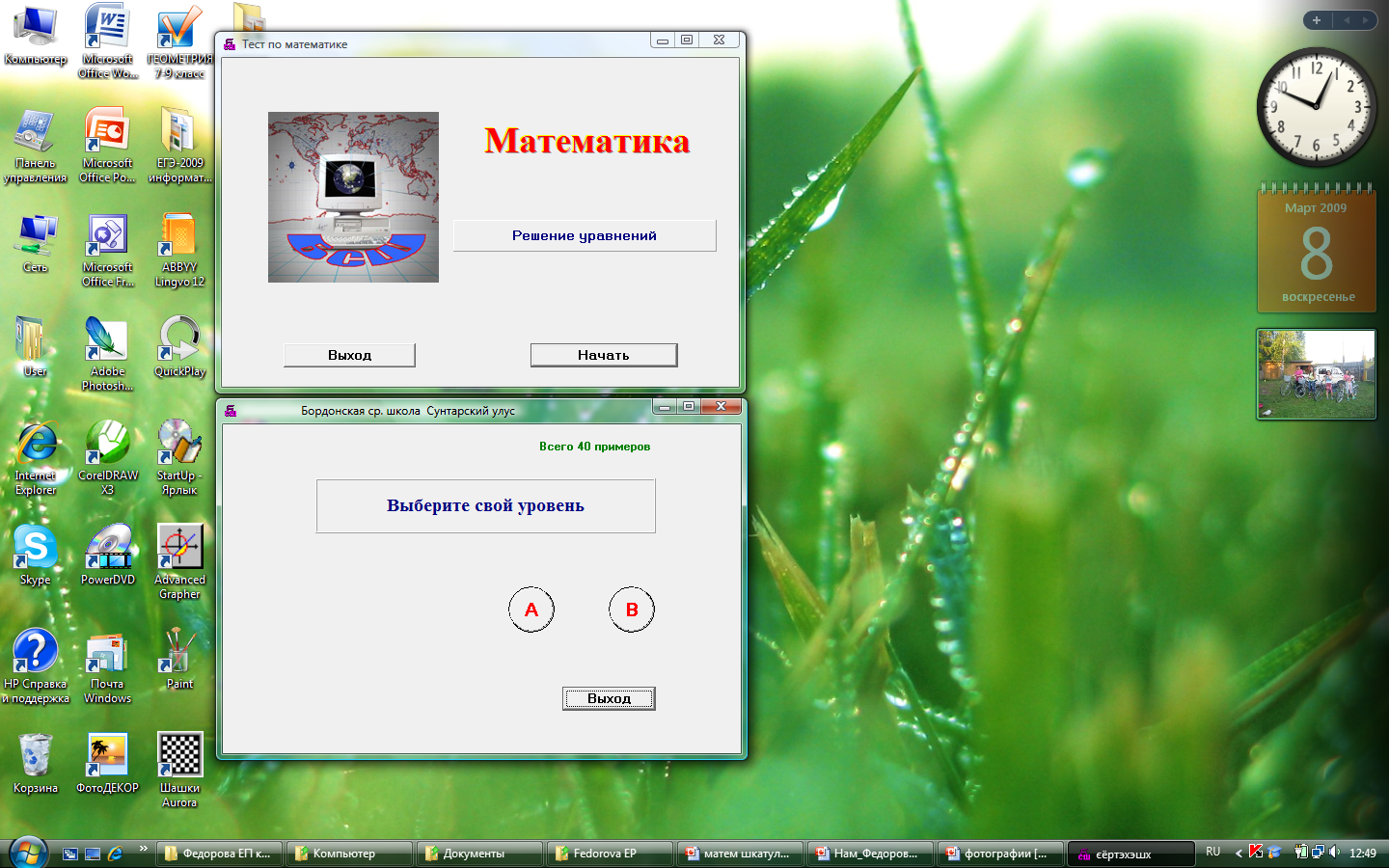 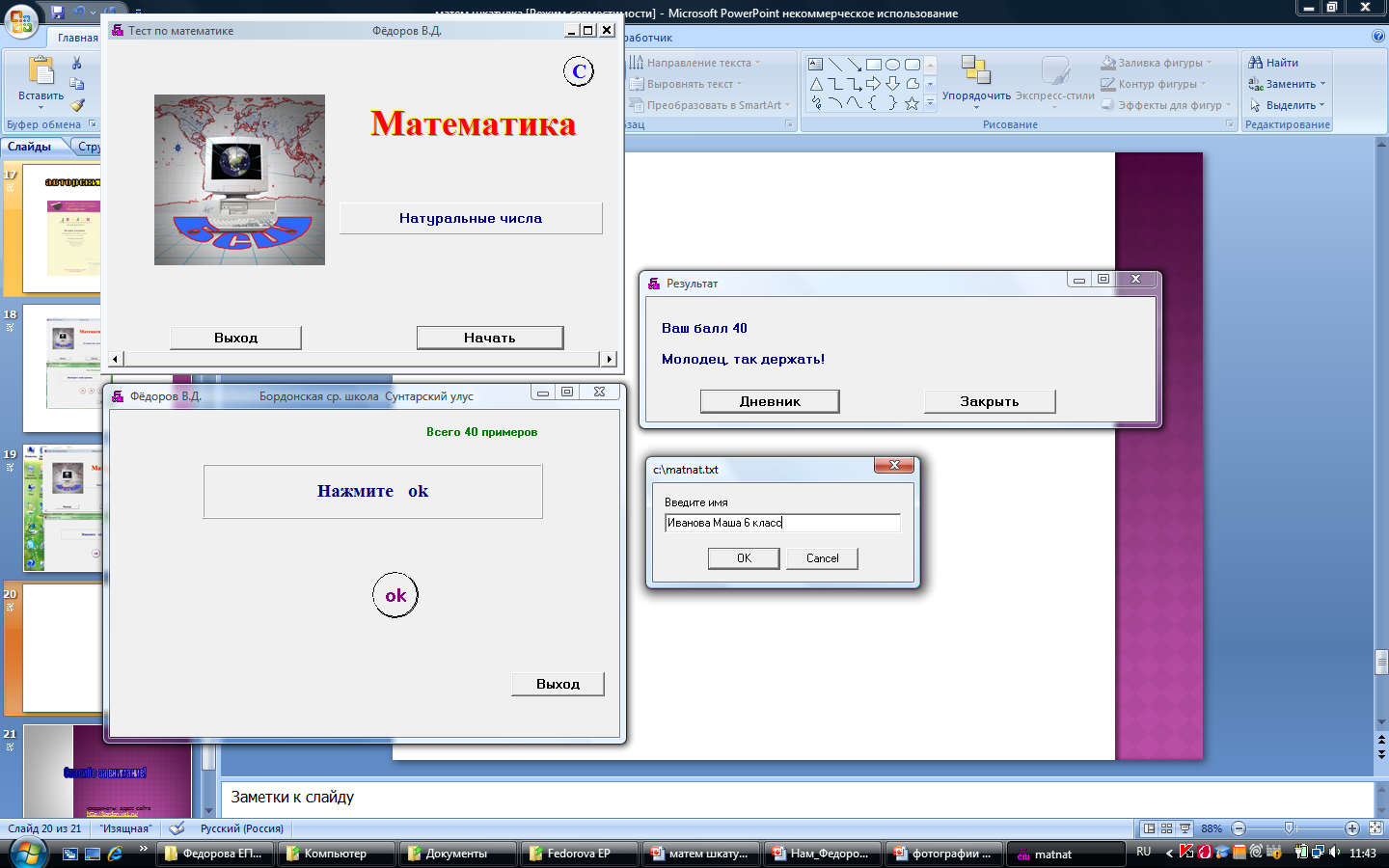 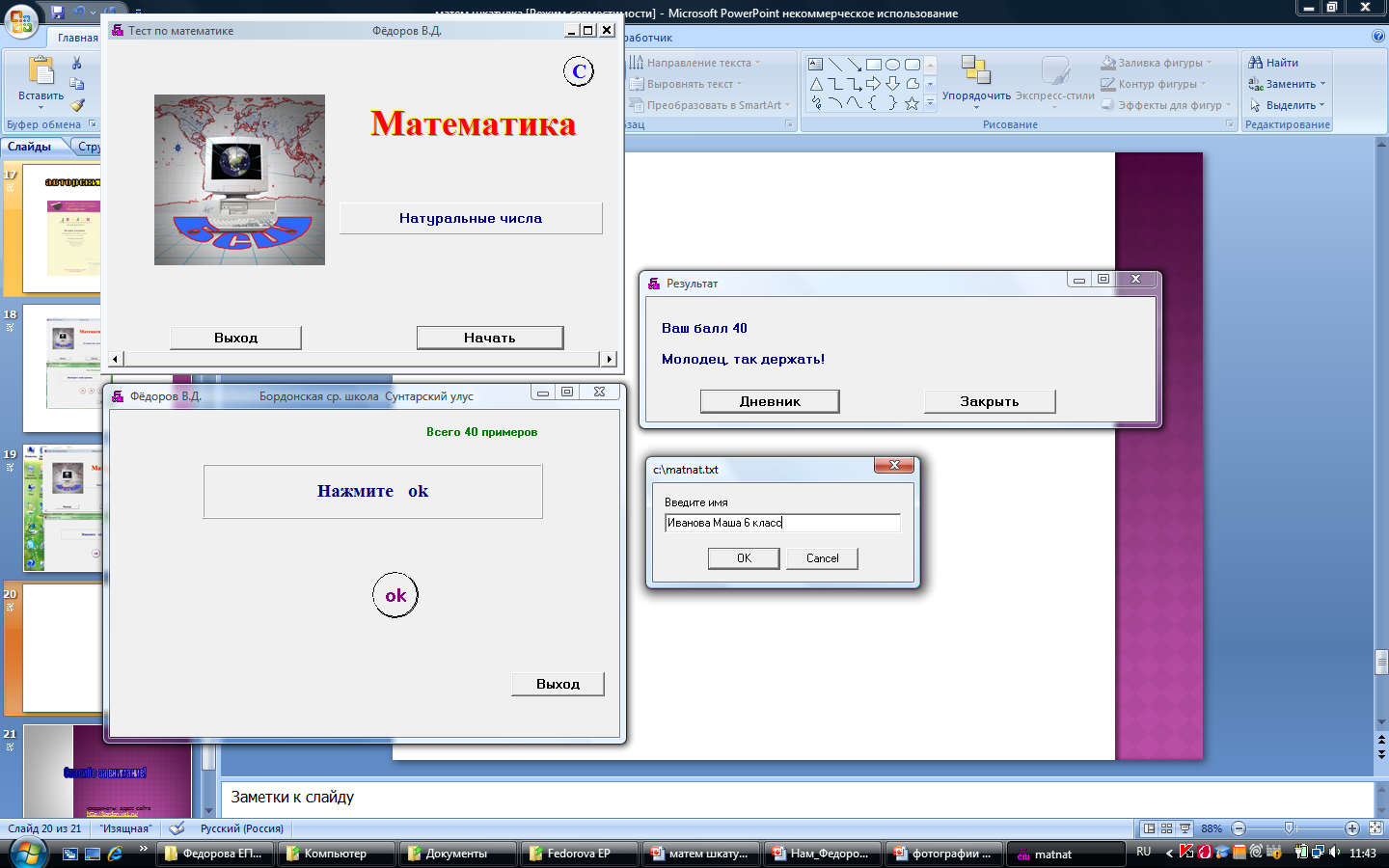 Спасибо за внимание!